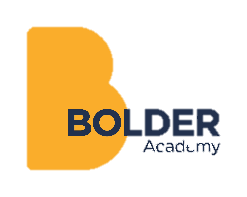 English at Bolder
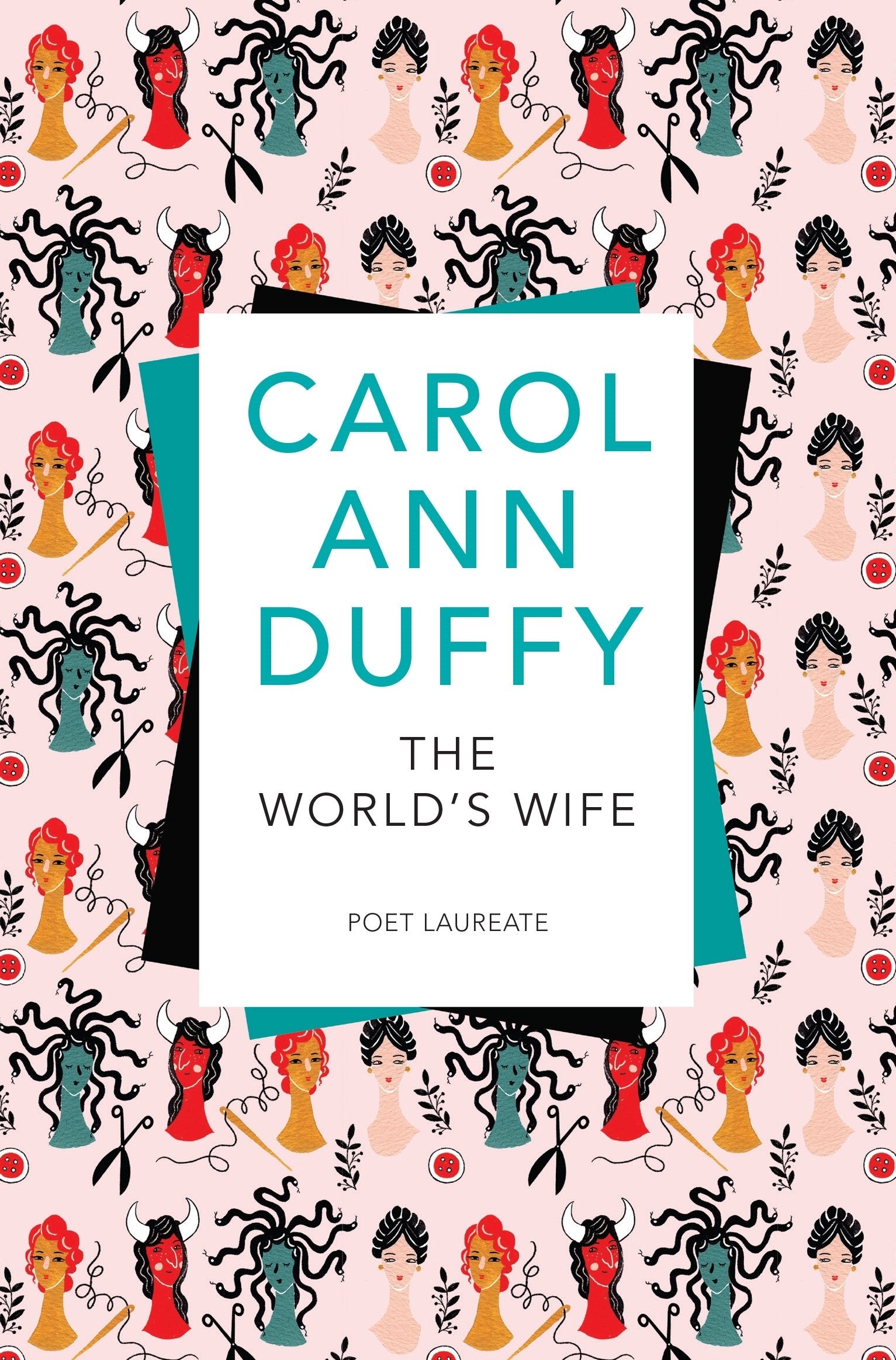 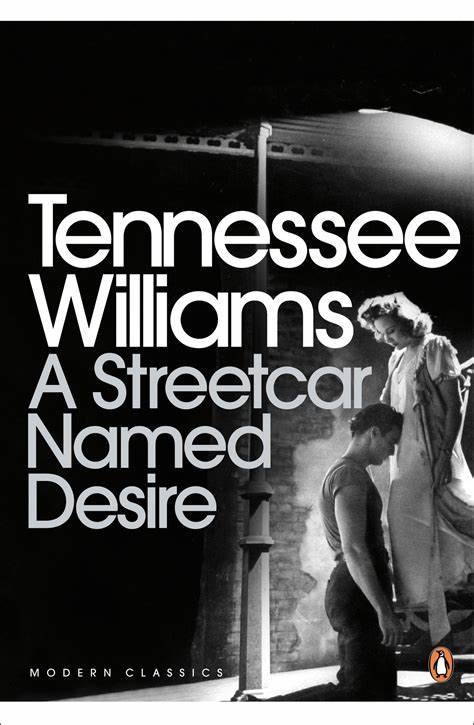 Shakespeare:
Twelfth Night
Poetry:
Rossetti
Coursework:
-A Streetcar Named Desire
-The World’s Wife
-student choice of text
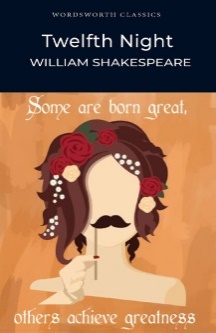 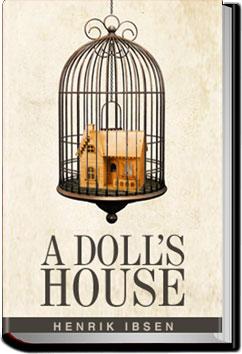 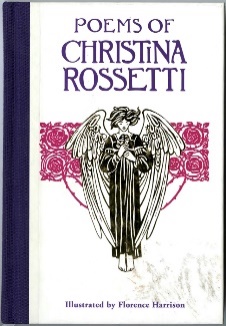 Modern drama:
A Doll’s House
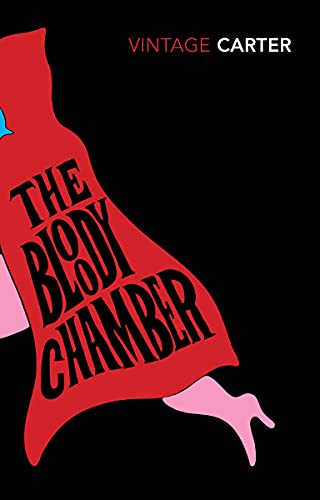 Gothic texts:
-Frankenstein
-The Bloody Chamber
-Unseen Gothic
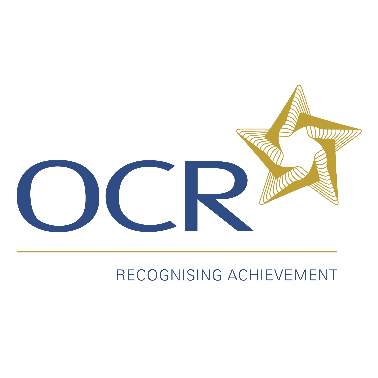 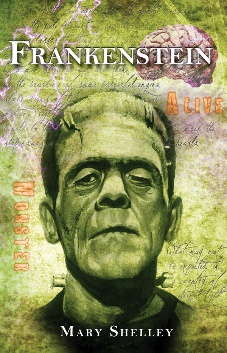 6th form
English Literature Paper 1: Jekyll and Hyde
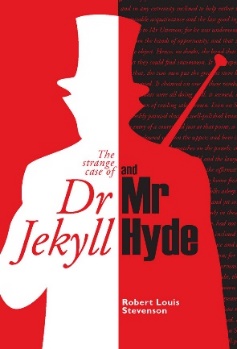 English Language Paper 2
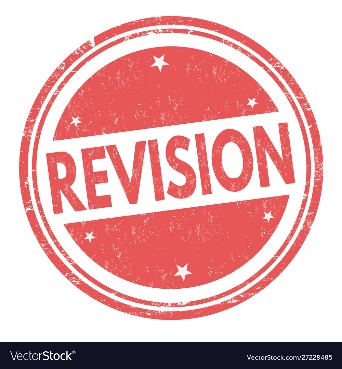 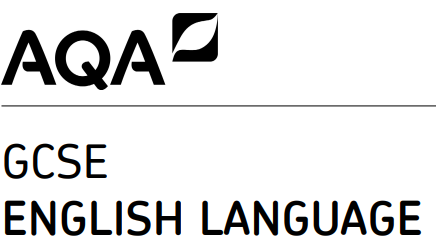 English Literature Paper 2: An Inspector Calls
Year 11
English Language Paper 1
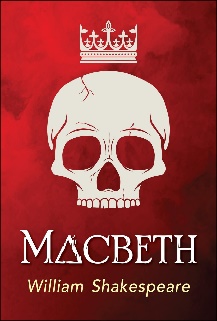 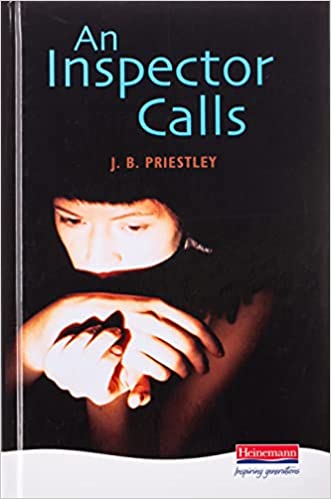 English Literature Paper 1: Macbeth
English Literature Paper 2: Poetry Power & Conflict
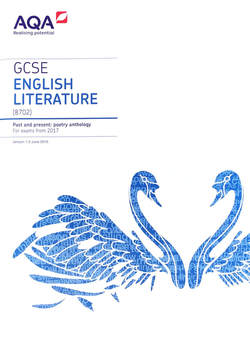 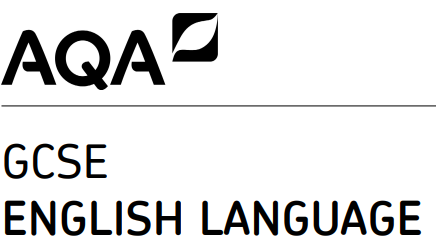 Year 10
Shakespeare:
The Tempest
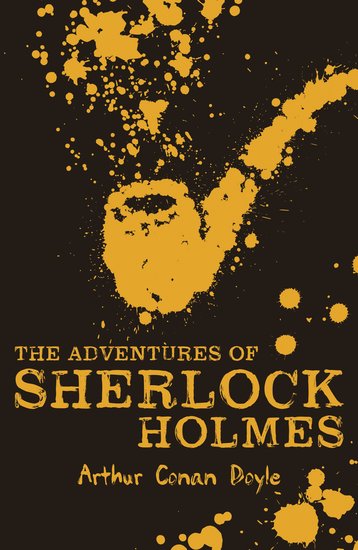 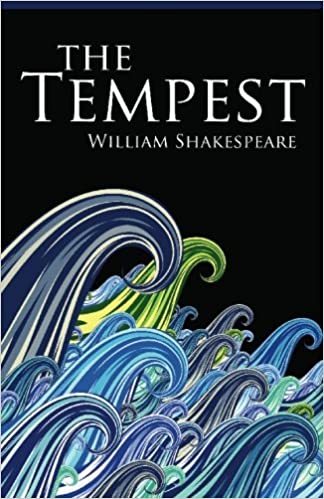 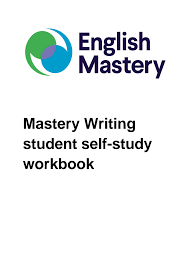 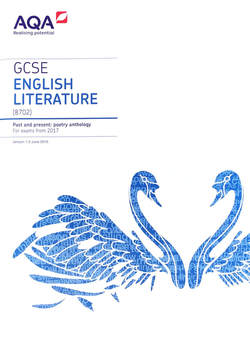 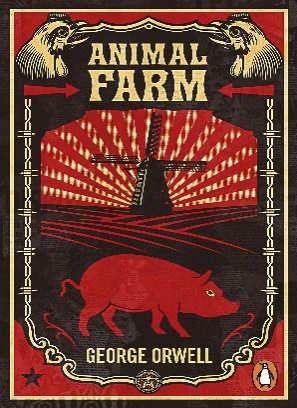 Begin: 
Poetry Power & Conflict
Allegory:
Animal
Farm
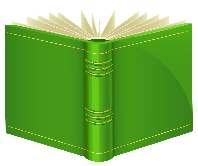 Victorian short stories:
Sherlock
Year 9
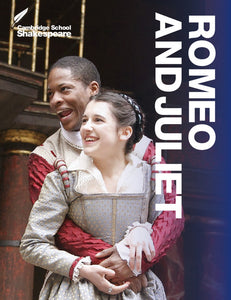 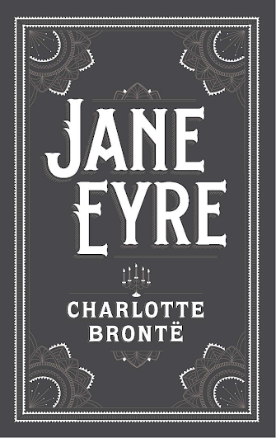 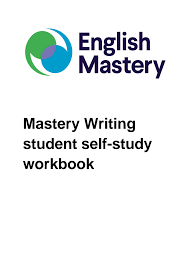 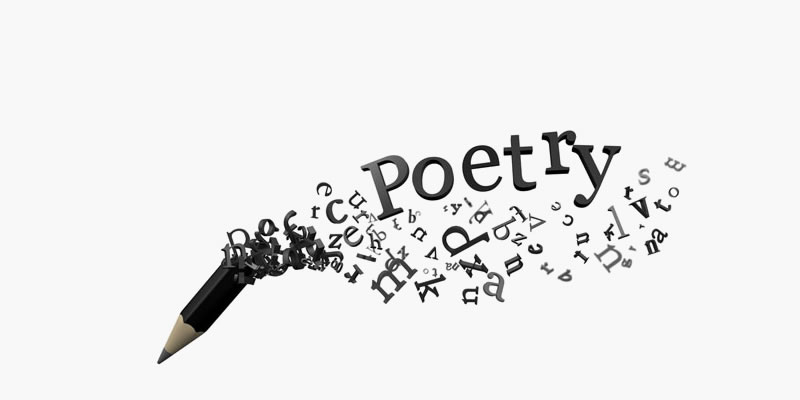 Year 8
Poetry:
Metaphors
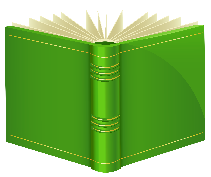 Reading for Pleasure
Shakespeare:
Romeo and Juliet
Victorian novel:
Jane Eyre
Year 7
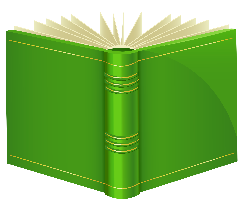 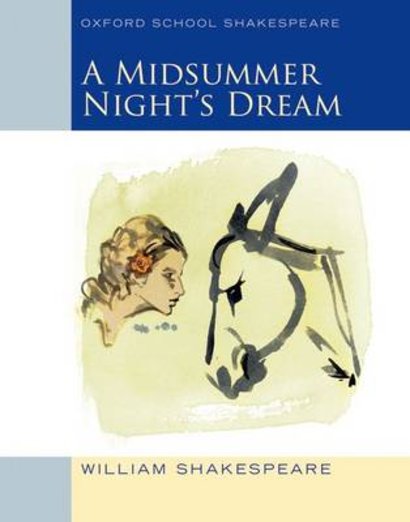 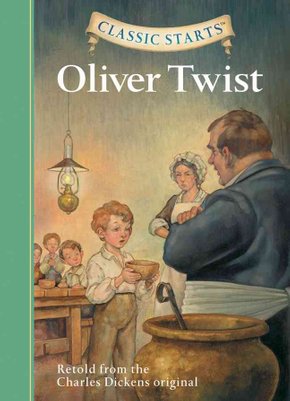 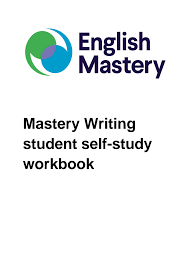 Victorian novel: Oliver Twist
Mastery Writing:
Technical accuracy & creative writing
Shakespeare:
A Midsummer Night’s Dream